农村集体经济组织新旧会计制度衔接

主讲：杨文忠
电话：13947566373
一、《农村集体经济组织会计制度》修订
为规范农村集体经济组织会计工作，加强农村集体经济组织会计核算，财政部对《村集体经济组织会计制度》（财会〔2004〕12号）进行了修订，印发了《农村集体经济组织会计制度》（财会〔2023〕14号），自2024年1月1日起施行。
（一）修订《制度》的背景是什么？
农村集体经济组织是以土地集体所有为基础，依法代表成员集体行使所有权，实行家庭承包经营为基础、统分结合双层经营体制的地区性经济组织。农村集体经济组织是发展壮大农村集体经济、巩固社会主义公有制、促进共同富裕的重要主体。为规范村集体经济组织会计工作，财政部曾于2004年制定发布《村集体经济组织会计制度》（财会〔2004〕12号，以下简称原会计制度），并于2005年1月1日起施行。原会计制度适应了当时农村税费改革和推进基层民主管理等要求，对加强和规范村集体经济组织的会计工作，发挥了积极作用。
近年来，随着我国“三农”工作改革与发展，农村集体经济发展面临新形势，对农村集体经济组织的会计核算提出了新要求，有必要对原会计制度进行修订。
（一）修订《制度》的背景是什么？
一是贯彻落实党中央、国务院决策部署，服务乡村振兴战略。
党中央、国务院高度重视“三农”工作，多次对“三农”工作作出重要指示批示。农村集体经济组织作为我国农村集体经济的重要载体，其规范健康发展对于“三农”工作具有重要意义。
2016年12月，中共中央、国务院印发《关于稳步推进农村集体产权制度改革的意见》（中发〔2016〕37号），提出“修订完善农村集体经济组织财务会计制度”。
2018年9月，中共中央、国务院印发《乡村振兴战略规划（2018-2022年）》，要求以乡村基础财务会计制度建设、基本财会人员选配和专业技术培训为重点，提升农村集体经济组织等的财务会计管理水平和开展各类基本经济活动的规范管理能力。
党的二十大报告强调坚持农业农村优先发展，对全面推进乡村振兴作出重要部署，提出巩固和完善农村基本经营制度，发展新型农村集体经济。为贯彻落实党中央、国务院决策部署，更好服务乡村振兴战略，需要对原会计制度进行修订。
（一）修订《制度》的背景是什么？
二是适应农村集体经济组织发展新形势新要求，服务农村经济发展。
    近年来，随着我国乡村振兴战略的深入实施和农村集体产权制度改革的不断深化，我国农村集体经济取得了快速发展，农村集体经济组织经营规模不断扩大，经营方式更加多元，经营管理更加规范，与其他经济主体联系更加紧密；同时，随着国家“三农”改革与发展不断推进，农村集体经济组织的外部经济法律环境、内生发展需求动力等发生了新变化，农村集体经济组织的资产类型、业务范围等有所扩大，涉税业务有所变化，对农村集体经济组织的会计核算提出了新要求。为此，需要对原会计制度进行修订，满足农村集体经济组织业务发展的需要。
（一）修订《制度》的背景是什么？
三是进一步与相关法律法规协调衔接，服务农村集体经济组织规范发展。
  目前正在制定中的《农村集体经济组织法（草案）》对农村集体经济组织的业务范围、运营管理、收益分配等方面作出了明确规定，财政部2021年底印发的《农村集体经济组织财务制度》（财农〔2021〕121号）等对农村集体经济组织财务管理等方面提出了新的要求，原会计制度中部分内容已不再适用。为做好与《农村集体经济组织法（草案）》、《农村集体经济组织财务制度》等法律法规的协调衔接，需要对原会计制度作出相应调整。
（二）《制度》的主要内容是什么？
《制度》由正文和附录两部分组成。　　正文共八章七十条。
    第一章总则共十六条，主要阐述了《制度》的制定目的和制定依据、适用范围、会计基础、会计信息质量要求等总体要求。
目的：规范农村集体经济组织会计工作，加强农村集体经济组织会计核算。
依据：《中人民共和国会计法》
适用：中华人民共和国境内依法设立的农村集体经济组织适用本制度，包括乡镇级集体经济组织、村级集体经济组织、组级集体经济组织。依法代行农村集体经济组织职能的村民委员会、村民小组等参照执行本制度。
（农村集体经济组织，是以土地等集体所有财产为纽带，承担土地承包、资源开发、资本积累、资产增值等集体资产经营管理服务的基层经济性组织，依法代表集体成员行使集体资产所有权，享有独立经济活动自主权。
注：农村集体经济组织既不同于企业法人，又不同于社会团体，也不同于行政机关，自有其独特的政治性质和法律性质。）
（二）《制度》的主要内容是什么？
会计基础：是指会计确认、计量、记录和报告的基础，具体包括：
权责发生制和收付实现制。（见第九条）
会计假设：参见第六条至第八条。（会计假设：会计主体、持续经营、会计分期、货币计量。）
信息质量要求：真实性、一致性、及时性、谨慎性、清晰性。（参见第十一条至第十五条）
责任人：农村集体经济组织的法定代表人应当对本集体经济组织的会计工作和会计资料的真实性、完整性负责。
（二）《制度》的主要内容是什么？
第二章至第五章共四十四条，主要结合农村集体经济组织主要生产经营活动，对资产、负债、所有者权益以及成本、收入和费用等会计要素的确认和计量作出规范。
资产：农村集体经济组织的资产，是指农村集体经济组织过去的交易或者事项形成的、由农村集体经济组织拥有或者控制的、预期会给农村集体经济组织带来经济利益或者承担公益服务功能的资源。
（整个第二章从第十七条至第三十七条 介绍资产）
负债：农村集体经济组织的负债，是指农村集体经济组织过去的交易或者事项形成的、预期会导致经济利益流出农村集体经济组织的现时义务。
（整个第三章从第三十八条至第四十五条 介绍负债）
所有者权益：农村集体经济组织的所有者权益，是指农村集体经济组织资产扣除负债后由全体成员享有的剩余权益。
（二）《制度》的主要内容是什么？
成本：农村集体经济组织的生产（劳务）成本，是指农村集体经济组织直接组织生产或对外提供劳务等活动所发生的各项生产费用和劳务支出。
收入：农村集体经济组织的收入，是指农村集体经济组织在日常活动中形成的、会导致所有者权益增加的、与成员投入资本无关的经济利益总流入，包括经营收入、投资收益、补助收入、其他收入等。
费用：农村集体经济组织的费用，是指农村集体经济组织在日常活动中发生的、会导致所有者权益减少的、与向成员分配无关的经济利益的总流出，包括经营支出、税金及附加、管理费用（含运转支出）、公益支出、其他支出等。农村集体经济组织的费用一般应当在发生时按照其发生额计入当期损益。
（二）《制度》的主要内容是什么？
第六章收益及收益分配共三条，主要对农村集体经济组织收益的形成和分配等会计处理作出规范。
收益：农村集体经济组织的收益，是指农村集体经济组织在一定会计期间的经营成果。
农村集体经济组织的收益总额按照下列公式计算：

收益总额=经营收益+其他收入-公益支出-其他支出
其中：
经营收益=经营收入+投资收益+补助收入-经营支出-税金及附加-管理费用

净收益，是指收益总额减去所得税费用后的净额
（二）《制度》的主要内容是什么？
第七章财务会计报告共五条，主要对农村集体经济组织会计报表类型、会计报表附注、编制要求、以及会计政策、会计估计变更和差错更正等作出规范。
财务报告：农村集体经济组织财务会计报告是对其财务状况、经营成果等的结构性表述，包括会计报表和会计报表附注。
农村集体经济组织的会计报表包括资产负债表、收益及收益分配表。
资产负债表，是指反映农村集体经济组织在某一特定日
期财务状况的报表。
收益及收益分配表，是指反映农村集体经济组织在一定会计期间内收益实现及其分配情况的报表。
（二）《制度》的主要内容是什么？
农村集体经济组织可以根据需要编制月度或季度科目余额表和收支明细表。
科目余额表，反映农村集体经济组织资产类、负债类、所有者权益类和成本类会计科目在月末或季度末的期末余额。
收支明细表，反映农村集体经济组织损益类会计科目在各月或各季度的本期发生额。
（二）《制度》的主要内容是什么？
会计报表附注，是指对在资产负债表、收益及收益分配表等会计报表中列示项目的文字表述或明细资料，以及对未能在这些会计报表中列示项目的说明等。
会计报表附注应当按照下列顺序披露：
（一）遵循农村集体经济组织会计制度的声明。
（二）农村集体经济组织的基本情况。
（三）农村集体经济组织的资本形成情况、成员享有的经营性财产收益权份额结构及成员权益变动情况。
（四）会计报表重要项目的进一步说明。
（五）已发生损失但尚未批准核销的相关资产名称、金额等情况及说明。
（六）以名义金额计量的资产名称、数量等情况，以及以名义金额计量理由的说明；若涉及处置的，还应披露以名义金额计量的资产的处置价格、处置程序等情况。
（七）对已在资产负债表、收益及收益分配表中列示项目与企业所得税法规定存在差异的纳税调整过程。
（八）根据国家有关法律法规和集体经济组织章程等规定，需要在会计报表附注中说明的其他重要事项。
（二）《制度》的主要内容是什么？
农村集体经济组织对会计政策变更、会计估计变更和前期差错更正应当采用未来适用法进行会计处理。
会计政策变更，是指农村集体经济组织在会计确认、计量和报告中所采用的原则、基础和会计处理方法的变更。
会计估计变更，是指由于资产和负债的当前状况及预期经济利
益和义务发生了变化，从而对资产或负债的账面价值或者资
产的定期消耗金额进行调整。
前期差错更正，是指对前期差错包括计算错误、应用会计政策错误、应用会计估计错误等进行更正。
未来适用法，是指将变更后的会计政策和会计估计应用于变更日及以后发生的交易或者事项，或者在会计差错发生或发现的当期更正差错的方法。
（二）《制度》的主要内容是什么？
第八章附则共两条，主要规范施行日期以及与原制度的衔接问题，并对农村集体经济组织会计基础工作、会计档案管理等工作提出原则要求。
    附录共两部分，分别为会计科目及编制说明、会计报表格式及编制说明。
    会计科目及编制说明部分，主要明确了42个会计科目的具体设置、核算内容和主要账务处理。
    会计报表格式及编制说明部分，主要明确了资产负债表、收益及收益分配表的格式及编制说明，以及会计报表附注内容及编制说明等。
（三）修订《制度》主要遵循了哪些原则？
修订《制度》主要遵循了以下原则：
一是聚焦会计核算。
二是坚持问题导向。
三是突出“农”字属性。
四是加强协调衔接。
重大决策
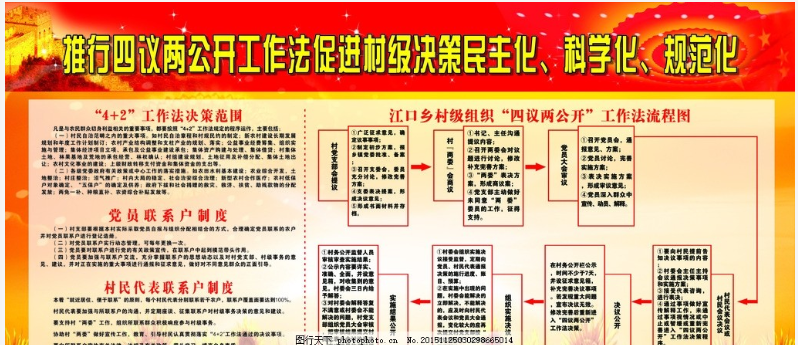 （三）修订《制度》主要遵循了哪些原则？
一是聚焦会计核算。
原会计制度中除了规范会计核算的内容外，还包含了财务管理、会计基础工作、会计档案管理等方面内容，内容相对庞杂，并且其中有些具体规定随着相关法律法规的修订已不再适用。本次修订本着聚焦规范会计核算工作，分章节重点对资产、负债、所有者权益、收入、费用、收益等会计要素的定义、确认、计量和账务处理等内容进行统一全面规范，删减了财务管理等其他非会计核算内容，并通过新增部分条款对删减的涉及会计基础工作和会计档案管理等内容作原则性规定。
（三）修订《制度》主要遵循了哪些原则？
二是坚持问题导向。
围绕农村集体经济组织业务发展需要和财务管理要求，本次修订增加了“无形资产”、“待处理财产损溢”、“专项应付款”、“公益支出”、“应交税费”、“税金及附加”、“所得税费用”等会计科目，将原会计制度中的“农业资产”（仅针对牲畜资产、林木资产）调整为“生物资产”，将原会计制度中的“发包及上交收入”会计科目内容按其经济实质分别调整纳入“经营收入”和“投资收益”会计科目，删除了“应付福利费”、“农业税附加返还收入”会计科目，并对相关会计核算要求作出相应调整。修订后的会计科目与企业、农民专业合作社等其他经济主体的有关会计核算更协调一致。
（三）修订《制度》主要遵循了哪些原则？
三是突出“农”字属性。
在满足会计核算需求的前提下，本次修订兼顾农村集体经济组织的经济功能与社会功能，充分考虑“三农”特点，保留原会计制度中“内部往来”、“一事一议资金”等具有农村集体经济特点的会计科目；不要求计提资产减值准备，适当保留务实简化的会计核算要求；贯彻落实有关加强扶贫项目资产后续管理的要求，针对扶贫项目资产要求设置备查簿进行登记管理；将农村集体经济组织的资本严格限定在集体经济组织内部，体现农村集体经济组织特有的集体属性等。
（三）修订《制度》主要遵循了哪些原则？
四是加强协调衔接。
为更好体现农村集体经济组织财务状况、经营成果，根据修订后的会计科目及会计核算等要求，本次修订对资产负债表、收益及收益分配表等会计报表格式和编制说明进一步修订完善；同时增加了会计报表附注相关要求，充分体现农村集体经济组织特点、全面反映农村集体经济组织情况，保障农村集体经济组织及其成员的合法权益。
二、农村集体经济组织新旧会计制度有关衔接总体要求
(一)自2024年1月1日起，农村集体经济组织应当严格按照新制度进行会计核算、编报财务会计报告。
    (二)农村集体经济组织应当按照本规定做好新旧会计制度衔接相关工作，主要包括以下几个方面：
　1.根据原账编制2023年12月31日的科目余额表。
　2.按照新制度设立2024年1月1日的新账。
　3.按照本规定要求，登记及调整新账的科目余额，包括将原账科目余额转入新账会计科目(新旧制度会计科目对照表见附表)、将未入账事项登记新账科目、对相关新账科目余额进行调整等。原账科目是指按照原制度规定设置的会计科目。
　4.按照登记及调整后新账的各会计科目余额，编制2024年1月1日的科目余额表，作为新账各会计科目的期初余额。
　5.根据新账各会计科目期初余额，按照新制度编制2024年1月1日资产负债表。
二、农村集体经济组织新旧会计制度有关衔接总体要求
(三)农村集体经济组织应当对资产进行清查盘点，进一步清理核实和归类统计存货、生物资产、固定资产、无形资产等资产数据。
　(四)农村集体经济组织应当按照新制度要求对原有会计信息系统进行及时更新和调试，实现数据准确转换，确保新旧账套的有序衔接。
三、农村集体经济组织新旧会计制度有关衔接                                                ——将原账会计科目余额转入新账
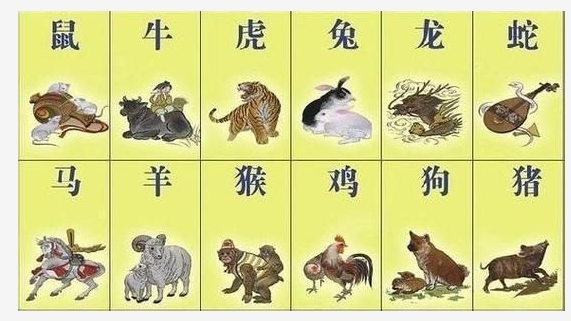 (一)资产类
　  1.“牲畜(禽)资产”科目
　   新制度设置了“消耗性生物资产”、“生产性生物资产”科目。
    转账时，农村集体经济组织应当根据相关资产台账或明细账，对原账的“牲畜(禽)资产”科目余额进行分析：
　　(1)对于为出售而持有的、或在将来收获为农产品的牲畜(禽)资产，例如幼畜及育肥畜等，应当将相应余额转入新账的“消耗性生物资产”科目。
　　(2)对于为产出农产品、提供劳务或出租等目的而持有的牲畜(禽)资产，例如产畜和役畜等，应当将相应余额转入新账的“生产性生物资产”科目。
三、农村集体经济组织新旧会计制度有关衔接                                                ——将原账会计科目余额转入新账
2.“林木资产”科目
　　新制度设置了“消耗性生物资产”、
“生产性生物资产”、“公益性生物资产”科目。
　转账时，农村集体经济组织应当根据相关资产台账或明细账，对原账的“林木资产”科目余额进行分析：
　　(1)对于为出售而持有的、或在将来收获为农产品的林木资产，例如用材林等非经济林木，应当将相应余额转入新账的“消耗性生物资产”科目。
　　(2)对于为产出农产品、提供劳务或出租等目的而持有的林木资产，例如经济林、薪炭林等经济林木，应当将相应余额转入新账的“生产性生物资产”科目。
　　(3)对于以防护、环境保护为主要目的的林木资产，例如防风固沙林、水土保持林和水源涵养林等，应当将相应余额转入新账的“公益性生物资产”科目。
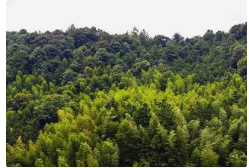 三、农村集体经济组织新旧会计制度有关衔接                                                ——将原账会计科目余额转入新账
3.“现金”、“银行存款”、“短期投资”、“应收款”、“库存物资”、“长期投资”、“固定资产”、“累计折旧”、“在建工程”、“固定资产清理”科目。
　　新制度设置了“库存现金”、“银行存款”、“短期投资”、“应收款”、“库存物资”、“长期投资”、“固定资产”、“累计折旧”、“在建工程”、“固定资产清理”科目，其核算内容与原账的上述相应科目的核算内容基本相同。转账时，农村集体经济组织应当将原账的上述科目余额直接转入新账的相应科目。
　　4.“内部往来”科目。
　　新制度设置了“内部往来”科目，其核算内容与原账的相应科目的核算内容基本相同。转账时，农村集体经济组织应当将原账的“内部往来”科目及下属各明细科目借方和贷方余额分别转入新账的“内部往来”科目及下属各明细科目借方和贷方。
要注意核实清楚
三、农村集体经济组织新旧会计制度有关衔接                                                ——将原账会计科目余额转入新账
(二)负债类
　　1.“应付款”科目
　　新制度设置了“应付款”、“应付劳务费”、“应交税费”科目。转账时，农村集体经济组织应当结合交易或者事项的经济实质，对原账的“应付款”科目余额进行分析：
　　(1)将符合新制度规定的应付劳务费性质的相应余额转入新账的“应付劳务费”科目。
　　(2)将符合新制度规定的应交税费性质的相应余额转入新账的“应交税费”科目。
　　(3)将剩余余额转入新账的“应付款”科目。
三、农村集体经济组织新旧会计制度有关衔接                                                ——将原账会计科目余额转入新账
2.“长期借款及应付款”科目。
　　新制度设置了“长期借款及应付款”、“专项应付款”科目。转账时，农村集体经济组织应当结合交易或者事项的经济实质，对原账的“长期借款及应付款”科目余额进行分析：
　　(1)将符合新制度规定的专项应付款性质的相应余额转入新账的“专项应付款”科目。
　　(2)将剩余余额转入新账的“长期借款及应付款”科目。
　　此前根据有关工作需要在原账中已经设置了“专项应付款”科目的农村集体经济组织，转账时应当将原账的上述科目余额直接转入新账的相应科目。
三、农村集体经济组织新旧会计制度有关衔接                                                ——将原账会计科目余额转入新账
3.“短期借款”、“应付工资”、“一事一议资金”科目
　　新制度设置了“短期借款”、“应付工资”、“一事一议资金”科目，其核算内容与原账的上述相应科目的核算内容基本相同。转账时，农村集体经济组织应当将原账的上述科目余额直接转入新账的相应科目。
　　4.“应付福利费”科目
　　新制度不再设置“应付福利费”科目，按照《农村集体经济组织财务制度》等有关规定，不再提取应付福利费。转账时，农村集体经济组织应当将原账的“应付福利费”科目余额转入新账的“收益分配——未分配收益”科目。
三、农村集体经济组织新旧会计制度有关衔接                                                ——将原账会计科目余额转入新账
(三)所有者权益类和成本类
　新制度设置了“资本”、“公积公益金”、“本年收益”、“收益分配”等所有者权益类科目和“生产(劳务)成本”科目，其核算内容与原账的上述相应科目的核算内容基本相同。转账时，农村集体经济组织应当将原账的上述科目余额直接转入新账的相应科目。
三、农村集体经济组织新旧会计制度有关衔接                                                ——将原账会计科目余额转入新账
(四)损益类
　　由于原账中损益类科目年末无余额，无需进行转账处理。自2024年1月1日起，应当按照新制度设置损益类科目并进行账务处理。
　　(五)其他要求
　　农村集体经济组织存在其他本规定未列举的原账科目余额的，应当比照本规定转入新账的相应科目。新账的科目设有明细科目的，应将原账的相应科目余额加以分析，分别转入新账中相应科目的相关明细科目。
三、农村集体经济组织新旧会计制度有关衔接                                                ——将原账会计科目余额转入新账
特别提示
农村集体经济组织在进行新旧衔接的转账时，应当编制转账工作底稿，并将转入新账的对应原科目余额及分拆原科目余额的依据作为原始凭证。

具体操作建议：编制新旧科目对照表，以此作为结束旧账登记新账的依据。
四、农村集体经济组织新旧会计制度有关衔接                                                ——将原未入账事项登记新账
(一)资产类
　　1.无形资产
　　农村集体经济组织在新旧制度转换时，应当将2023年12月31日前未入账的无形资产按照新制度规定记入新账。登记新账时，按照确定的无形资产成本，借记“无形资产”科目，贷记“公积公益金”科目。
　　2.其他资产
　　农村集体经济组织在新旧制度转换时，应当将2023年12月31日前未入账的其他资产按照新制度规定记入新账。登记新账时，按照确定的其他资产及其成本，分别借记相关资产类科目，贷记相关所有者权益类科目。
三、农村集体经济组织新旧会计制度有关衔接                                                ——将原未入账事项登记新账
(二)负债类
　　农村集体经济组织在新旧制度转换时，应当将2023年12月31日前未入账的负债按照新制度规定记入新账。登记新账时，按照确定的负债金额，借记“收益分配——未分配收益”科目，贷记相关负债类科目。
　　(三)其他事项
　　农村集体经济组织存在2023年12月31日前未入账的其他事项的，应当比照本规定登记新账的相应科目。
　　注意：农村集体经济组织对新账的会计科目补记未入账事项时，应当编制记账凭证，并将补充登记事项的确认依据作为原始凭证。
三、农村集体经济组织新旧会计制度有关衔接                                    ——对新账的相关会计科目余额进行调整
1.生产性生物资产折旧
　　新制度设置了“生产性生物资产累计折旧”科目，核算农村集体经济组织对生产性生物资产计提的累计折旧。农村集体经济组织对尚未核销、已经按原制度分期摊销并直接冲减账面价值的产役畜、经济林木等，应当按照截至2023年12月31日累计摊销的金额，借记“生产性生物资产”科目，贷记“生产性生物资产累计折旧”科目。
三、农村集体经济组织新旧会计制度有关衔接                                    ——对新账的相关会计科目余额进行调整
1.生产性生物资产（原制度）
（1）产役畜的成本扣除预计残值后的部分应在其正常生产周期内，按照直线法分期摊销，借记“经营支出”科目，贷记本科目（产役畜）。
例如：某村集体经济组织一头母牛达到生产标准，成本13000元，预计残值1000元，生产期5年。
借：经营支出—产役畜摊销2400
        贷：牲畜（禽）资产—产役畜2400
（2）经济林木投产后，其成本扣除预计残值后的部分应在其正常生产周期内，按照直线法摊销，借记“经营支出”科目，贷记本科目（经济林木）。
例如：某村集体经济组织100亩塞外红苹果林进入了生产期，成本215000元，预计残值15000元，生产期10年。
借：经营支出—林木资产畜摊销20000
        贷：林木资产—经济林木20000
也可以按月摊销
会计政策变更采用未来适用法（见教材142）
三、农村集体经济组织新旧会计制度有关衔接                 --对新账的相关会计科目余额进行调整
2.无形资产摊销。
　　新制度设置了“累计摊销”科目，核算农村集体经济组织对无形资产计提的累计摊销。农村集体经济组织应当全面核查截至2023年12月31日无形资产的预计使用年限、已使用年限、尚可使用年限等，并于2024年1月1日对前期未确认、现已确认的无形资产补提摊销，按照应计提的摊销金额，借记“公积公益金”科目，贷记“累计摊销”科目。
　　注意：农村集体经济组织对新账的相关会计科目期初余额进行调整时，应当编制记账凭证，并将调整事项的确认依据作为原始凭证。
三、农村集体经济组织新旧会计制度有关衔接                                                ——财务会计报告新旧衔接
(一)编制2024年1月1日资产负债表
　　农村集体经济组织应当根据2024年1月1日新账的会计科目余额，按照新制度编制2024年1月1日资产负债表(仅要求填列各项目“年初余额”)。
　  (二)2024年度财务会计报告的编制
　　农村集体经济组织应当按照新制度编制2024年度财务会计报告。在编制2024年度收益及收益分配表时，不要求填列上年比较数。
四、农村集体经济组织财务制度介绍
为加强农村集体经济组织财务管理，规范农村集体经济组织财务行为，巩固农村集体产权制度改革成果，保障农村集体经济组织及其成员的合法权益，促进农村集体经济发展，根据有关法律、行政法规，结合农村集体经济组织实际情况，制定了《农村集体经济组织财务制度》。
四、农村集体经济组织财务制度介绍
制度链接
日前，财政部、农业农村部制定印发《农村集体经济组织财务制度》(以下简称《制度》)财农[2021]121号，自2022年1月1日起施行。农村财务管理是农村经济社会事务管理的基础，管好农村集体资产财务对于推进乡村振兴、实现共同富裕具有特别的重要意义。

一、制定背景
此前，农村财务管理的主要依据是1996年财政部颁布的《村合作经济组织财务制度（试行）》。随着农村集体产权制度改革全面推进，集体资产日益增加，经营方式更加多元，内部治理结构更加完善，与其他经济主体联系更加紧密，集体资产财务管理目标、手段、方式都发生了很大变化，对农村集体资产财务管理工作提出了新的要求，迫切需要明确的制度层面的指导。
在此背景下，财政部、农业农村部综合了《村合作经济组织财务制度（试行）》和《企业财务通则》的框架结构，围绕2016年中共中央、国务院出台的《关于稳步推进农村集体产权制度改革的意见》，起草完成了《制度》，对于巩固农村集体产权制度改革成果，保障集体经济组织及其成员的合法权益，促进农村集体经济发展具有重要意义。
四、农村集体经济组织财务制度介绍
二、主要内容
《制度》全文八章共40条，综合考虑农业农村具体情况，在财务制度的普遍规范要求基础上，突出“农”字属性，突出集体经济组织特别法人地位、突出农村集体产权制度改革成效、体现社会主义市场经济要求、兼顾地区差异。
（一）总则部分（1-6条）
该章节内容包括制度制定的目的及依据、适用范围、主要任务、遵循原则、外部监督、审计制度等方面，对农村财务活动作出原则性规定。主要的要求包括：
1.《制度》适用范围是依法设立的农村集体经济组织。
2.是农村财务活动应遵循民主管理、公开透明、成员受益、支持公益四项原则，必须依靠农民群众，将民主管理贯穿于农村集体资产管理的全过程，保障成员对财务活动和财务结果的“四权”；要把财务公开作为村务公开的重点，按照原农业部、监察部2011年印发的《农村集体经济组织财务公开规定》要求，落实财务公开“四规范”；集体经济发展成果要由全体成员共享，支持村级组织运转、公益事业发展。
知情权、参与权、表达权、监督权。
四、农村集体经济组织财务制度介绍
3.农村财务活动要依法依规接受外部监督，包括乡镇人民政府（街道办事处）和农业农村部门、财政部门的监督指导，审计等相关部门的监督。

4.将村级新增债务纳入审计重点内容。近年来，党中央高度重视村级债务问题，要求加强制度建设，注重风险防控，为此，《制度》特别强调建立健全集体经济组织负责人任期和离任审计制度，将新增债务作为重点审计内容。
四、农村集体经济组织财务制度介绍
（二）财务管理主体及职责部分（7-11条）

该章节明确了农村财务管理层次，即在农村党组织领导下，成员（代表）大会、理事会、监事会和会计人员四类内部财务管理主体按规定履行职责，对成员（代表）大会、理事会、监事会和会计人员各自的职责作出了详细规定。

1.成员（代表）大会负责审议、决定本集体经济组织年度财务计划、重大财务收支事项、年度收益分配方案、资金筹集、资源发包租赁、对外投资、资产处置、主要经营管理人员聘用及薪酬方案等财务事项。

2.理事会负责起草、执行、实施本集体经济组织章程规定及成员（代表）大会决定的财务事项，提出主要经营管理人员薪酬建议，决定其他工作人员薪酬。
四、农村集体经济组织财务制度介绍
3.监事会监督理事会、主要经营管理人员和会计人员履职行为，组织开展民主理财、提出质询等。

4.会计人员审核会计凭证、编制会计报告、配合开展资产清查和审计等。

5.购买或者出售资产、对外签订合同、债权债务重组等重大财务事项决策，参照执行“四议两公开”机制，并报乡镇党委、政府或农业农村部门审核或备案。
四、农村集体经济组织财务制度介绍
（三）资金筹集部分（12-15条）

该章节对农村集体经济组织资金筹集渠道、筹资方式、管理要求、债务控制、对外合作等作出了明确规定。

1.资金筹集方式。农村集体经济组织除原有资本积累外，还有从各级政府获得资金、接受捐赠资金、一事一议筹资等三种方式筹集资金。农村集体财产属于成员集体所有，要防范社会资本稀释成员权益，把农村财产权益改垮改少改没，被少数人控制或外部资本侵占。

2.筹集资金的原则性要求。农村集体经济组织依法依规采取多种形式筹集资金，应当遵循量力而行、成员受益、民主决策、上限控制等原则，履行本集体经济组织决策程序，确定筹资方式、规模和用途，控制筹资成本和风险。
四、农村集体经济组织财务制度介绍
3.严控债务及风险。为保障农村集体资产安全和成员权益，防范风险，农村集体经济组织不得举债兴办公益事业；为开展经营活动确需举债的，实行申报审批制，纳入“四议两公开”范围；直接与社会资本合作从事经营活动的，应当在合同中明确权责边界和收益分配。

4.严禁将农村集体经济组织债务转嫁给地方政府。要通过增收节支、盘活存量资产、债务剥离、收回债权、核本减息、争取上级财政奖补资金等措施，积极化解村级债务。
四、农村集体经济组织财务制度介绍
（四）资产运营部分（16-23条）

该章节从会计科目角度出发，对流动资产、固定资产、在建工程、生物资产、无形资产、对外投资、资产处置等提出规范要求。

1.流动资产管理。这是重点，要切实做好货币资金管理，切实盯住集体资产财务管理最直接、最容易、最集中产生的风险点；加强对原始凭证的审核把关，严禁公款私存和私设小金库，杜绝“白条”抵库。

2.加强集体资产管理。按照宜粗不宜细原则，对固定资产折旧、在建工程转固定资产提出原则性要求；发生资产估价和价值重估时，坚持实事求是，不得随意多估或少估；将生物资产、无形资产纳入账内核算，落实经营管理责任，依法合规进行摊销。
四、农村集体经济组织财务制度介绍
3.建立健全对外投资内部控制机制。从防范投资风险、切实保障成员权益角度出发，加强投资风险评估和防范，履行“四议两公开”民主决策流程，严禁任何个人擅自决定。

4.不得向他人或其他机构提供担保。为从源头上防止村级债务发生，规定不得以本集体资产为企业和个人贷款提供担保或抵押。
四、农村集体经济组织财务制度介绍
（五）收支管理及收益分配部分（24-29条）

该章节包括财务收入管理、财务支出管理、收益分配管理等内容。

1.收支管理规定。将农村集体经济组织经济利益总流入、总支出全部纳入财务制度管理范畴，对集体不同来源取得的收入，要求全部纳入账内规范核算；对集体各项支出，要求及时进行费用化、成本化处理，同时要求规范支出审核审批，体现支持公益原则。

2.规范收益分配。收益分配以效益为基础，坚持效益决定分配、集体福利与成员增收兼顾的原则；坚持分配与积累并重，充分尊重农民群众的意见；要统筹兼顾各方利益，规范履行民主程序，主动向集体经济组织成员公示公开。

3.不再计提应付福利费。结合基层实际，将村级组织运转、村内公益事业发展等支出作为当期费用，在可分配收益顺序分配中不再提取应付福利费。集体经济组织会计制度将同步进行修订。
四、农村集体经济组织财务制度介绍
（六）产权管理部分（30-32条）

该章节从会计处理角度出发，对产权确认、产权变更、村庄撤并时登记台账、账务处理等作出规范要求。

1.建立年度资产清查制度。要建立年度资产清查制度和定期报告制度，每年度清查核实集体资产、明确资产权属，登记资产台账，编制资产负债表。

2.撤并村资产收益处理。集体资产收益与集体资产权属一一对应，各农村集体经济组织的资产收益仍归本集体经济组织成员集体所有，保障村庄撤并中的农村集体经济组织成员权益。
特别注意：不能搞简单一刀切
四、农村集体经济组织财务制度介绍
（七）财务信息管理部分（33-37条）

该章节对账目分设、原则性要求、信息报送、信息公开、档案管理等作出详细规定。

1.具备条件的农村集体经济组织和村民委员会账务分设。农村集体经济组织和村民委员会均具有独立的法人资格，属于独立的会计主体，应当分设会计账套和银行账户。《民法典》规定法人以其全部财产独立承担民事责任，实行账务分设，能够划清集体财产界线，保障集体资产安全。为避免“一刀切”，仅对具备条件的村作出原则性规定。

2.对财务的信息化手段、财务报告编制和报送、财务信息公开和会计信息档案管理都作出明确规定，有利于提升财务信息的质量。
四、农村集体经济组织财务制度介绍
（八）附则部分（38-40条）

明确规定代行农村集体经济组织职能的村民委员会、村民小组，也在《制度》适用范围之内，可参照执行。此外，考虑到农村集体经济组织法尚未出台，为提高制度适用性，鼓励地方因地制宜细化财务管理要求。
本制度自2022年1月1日起施行。
农村集体经济组织会计制度
业务举例
五、农村集体经济组织会计制度业务举例
概述：
    农村集体经济组织的会计核算原则上采用权责发生制，会计记账方法采用借贷记账法。
    农村集体经济组织的会计要素包括资产、负债、所有者权益、收入、费用和收益。
农村集体经济组织会计信息质量要求：
真实性；
一致性；
及时性；
谨慎性；
清晰性
概念

优点
复式记账法
1、能全面反映每项交易、事项引起的资产、权益的变化及其结果；
2、以会计等式作为记账基础，能使账户之间保持相应平衡关系，便于通过两个账户的对应关系检查账户记录的正确性。
复式记账
借贷记账法下账户的结构
借贷记账法
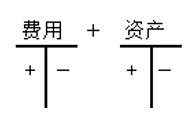 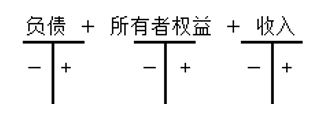 生产（劳务）成本
记账规则:“有借必有贷，借贷必相等”
五、农村集体经济组织会计制度业务举例
农村集体经济组织的法定代表人应当对本集体经济组织的会计工作和会计资料的真实性、完整性负责。
特别提示：
农村集体经济组织的会计核算应当以持续经营为前提。
农村集体经济组织的会计核算应当划分会计期
间，分期结算账目和编制财务会计报告。会计年度自公历1月1 日起至12 月31 日止。
农村集体经济组织的会计核算应当以货币计量，以人民币为记账本位币，“元”为金额单位，“元”以下填至“分”。
五、农村集体经济组织会计制度业务举例
首先介绍资产类19个账户
资产类、成本类账户 ：　　借方登记增加额，贷方登记减少额，期末若有余额一般在借方。
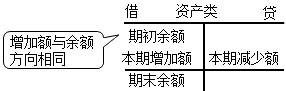 期末借方余额＝期初借方余额＋本期借方发生额－本期贷方发生额
【例题】“库存现金”账户期初余额为80000元，本期“库存现金”借方发生额合计为20 000元，本期“库存现金”贷方发生额合计为40 000元，则“库存现金”账户的期末余额为多少？
库存现金期末余额60000元
五、农村集体经济组织会计制度业务举例
101库存现金
农村集体经济组织应当设置“库存现金日记账”，由出纳人员根据收付款凭证，按照业务发生顺序逐笔登记。
每日终了，应当计算当日的现金收入合计额、现金支出合计额和结余额，将结余额与实际库存额核对，做到账款相符。
收到现金时：
借：库存现金500
     贷：经营收入-销售收入500
支付现金时：
借：管理费用300
    贷：库存现金300
注意：出现现金短缺和溢余时，应当通过“待处理财产损溢”科目核算
 严禁公款私存和私设小金库，加强票据管理，杜绝“白条”抵库。
库存现金
库存现金增加
库存现金减少
库存现金期末余额
五、农村集体经济组织会计制度业务举例
102 银行存款
农村集体经济组织应当按照开户银行和其他金融机构、存款种类等设置“银行存款日记账”，由出纳人员根据收付款凭证，按照业务的发生顺序逐笔登记。每日终了，应结出余额。
“银行存款日记账”应定期与“银行对账单”核对，至少每月核对一次。农村集体经济组织银行存款账面余额与银行对账单余额之间如有差额，应编制“银行存款余额调节表”调节相符。
款项存入银行：
借：银行存款    20000
     贷：经营收入-租金收入 20000
银行存款支付时：
借：固定资产15000
    贷：库存现金15000
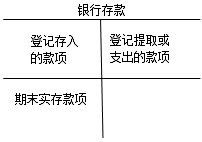 五、农村集体经济组织会计制度业务举例
111 短期投资（略）

112 应收款
本科目核算农村集体经济组织与非成员之间发生的各种应收及暂付款项，如因销售库存物资、提供劳务应收取的款项以及应收的各种赔款、罚款、利息等。
具体如下：
应收款
贷方
借方
发生的应收账款
已收回的应收账款
尚未收回的应收账款
账户结构
“应收款”账户
■ 性质：资产类账户。
■ 用途：核算农村集体经济组织与非成员之间发生的各种应收及暂付款项，如因销售库存物资、提供劳务应收取的款项以及应收的各种赔款、罚款、利息等。
■ 明细账户设置：该账户应按债务人设置明细账户，进行明细核算。
04
02
06
05
五、农村集体经济组织会计制度业务举例
例如：某村集体向奈曼宏达公司销售12000树苗，按合同货已经发运，货款未收到。
发生时：
借：应收款—奈曼宏达公司12000
    贷：经营收入-销售收入12000
收回应收款时：
借：银行存款12000
    贷：应收款—奈曼宏达公司12000
确实无法收回的应收及暂付款项（出现坏账），会计处理：
借：其他支出4000
    贷：应收款—某某单位4000
内部往来
贷方
借方
与成员已收回的应收款、发生的应付款项及一次收取多期发包或出租款
与成员发生的应收账和偿还应付款项
尚未收回的应收账款(资产)
113 内部往来
账户结构
“内部往来”账户
■ 性质：资产与负债双重性质账户。
■ 用途：核算农村集体经济组织与成员之间发生的各种应收、暂付及应付、暂收款项等经济往来业务，如一事一议资金、年终收益成员分红、成员承包费、承包地以及代收成员水电费、物业费等。
■ 明细账户设置：该账户应按农村集体经济组织的成员设置明细账户，进行明细核算。
04
02
06
05
尚未支付的款项（负债）
五、农村集体经济组织会计制度业务举例
思考：如果一次交来3年的承包费12万，应如何核算？
113 内部往来
例如：某行政村计算出张强本年应交承包费11800元。
     借：内部往来-张强11800
         贷：经营收入     11800
收到张强本次交来的承包费11800元存入银行。
      借：银行存款11800
          贷：内部往来-张强11800
    注：内部往来科目应按照农村集体经济组织的成员设置明细科目，进行明细核算。
五、农村集体经济组织会计制度业务举例
121 库存物资
核算农村集体经济组织库存的各种原材料、农用材料、农产品、工业产成品、低值易耗品等物资。（产品入库、外购、接受捐赠、政府补助等方式取得。）
外购的5000元复合肥已经验收入库，货款用银行存款支付。
 借：库存物资-复合肥5000
    贷：银行存款       5000
生产领用5000元复合肥
 借：生产（劳务）成本5000
     贷：库存物资-复合肥5000
考虑一下应该有哪些原始凭证？
五、农村集体经济组织会计制度业务举例
131 消耗性生物资产
消耗性生物资产包括生长中的大田作物、蔬菜、用材林以及存栏待售的牲畜、鱼虾贝类等为出售而持有的、或在将来收获为农产品的生物资产。
1.自行营造的林木类消耗性生物资产（如非经济林木），按照郁闭前发生的必要支出。
借：消耗性生物资产
   贷：库存现金
       银行存款
       库存物资
       应付工资
       应付劳务费
四、农村集体经济组织财务制度介绍
131 消耗性生物资产
2.自行繁殖的育肥畜、水产养殖的鱼虾贝类等，按照出售或入库前发生的必要支出。
借：消耗性生物资产1500
   贷：库存现金
       银行存款
       库存物资         1500
       应付劳务费
3.接受捐赠、政府补助的消耗性资产
借：消耗性生物资产30700
   贷：库存现金（本单位负担的税费）700
       公积公益金            30000
五、农村集体经济组织会计制度业务举例
131 消耗性生物资产
4.产畜或役畜淘汰转为育肥畜的，按照转群时的账面价值。
借：消耗性生物资产 （账面价值）        800
    生产性生物资产累计折旧            4200
    贷：生产性生物资产                  5000
5.幼畜成龄转为产畜或役畜，育肥畜转为产畜或役畜的，
借：生产性生物资产（账面余额）
   贷：消耗性生物资产（账面余额）
6.林木类消耗性生物资产达到郁闭后发生的管护费用等后续支出。
借：其他支出
    贷：库存现金
        库存物资
        应付劳务费（等）
注意借方科目
五、农村集体经济组织会计制度业务举例
132 生产性生物资产
生产性生物资产包括经济林、薪炭林、产役畜等为产出农产品、提供劳务或出租等目的而持有的生物资产。生产性生物资产应按照取得时的实际成本计价。
1.购入的生产性生物资产，按照应计入生产性生物资产成本的金额。
借：生产性生物资产20000
   贷：银行存款     20000
2.自行营造的林木类生产性生物资产、自行繁殖的产畜和役畜等，按照达到预定生产经营目的前发生的必要支出。
借：生产性生物资产
    贷：银行存款
        库存物资
        应付工资等
3.生产性生物资产达到预定生产经营目的后发生的管护、饲养费用等后续支出。
借：经营支出
    贷：银行存款
        库存物资
        应付工资
        应付劳务费
注意和消耗性生物资产的区别
五、农村集体经济组织会计制度业务举例
4.出售生产性生物资产时，按照取得的价款。
借：库存现金等
    生产性生物资产累计折旧(已提)
    贷：生产性生物资产（余额）
        其他收入（差额）（借方差记入“其他支出”）
5.生产性生物资产死亡毁损、盘亏时，按照生产性生物资产账面价值。借：待处理财产损溢——待处理非流动资产损溢（账面价） 2 000
借：生产性生物资产累计折旧（已提）                   4 000
    贷：生产性生物资产(账面余额)                       6 000
五、农村集体经济组织会计制度业务举例
133 生产性生物资产累计折旧
核算农村集体经济组织持有的达到预定生产经营目的的生产性生物资产的累计折旧。
达到预定生产经营目的的生产性生物资产计提的折旧。
借：生产（劳务）成本
    经营支出
    贷：生产性生物资产计提的折旧
本科目按照生产性生物资产的种类、群别、所属部门等设置明细科目，进行明细核算。
五、农村集体经济组织会计制度业务举例
134 公益性生物资产
公益性生物资产包括防风固沙林、水土保持林和水源涵养林等以防护、环境保护为主要目的的生物资产。公益性生物资产应按照取得时的实际成本计价。
1.外购
借：公益性生物资产  50 000
    贷：银行存款         50 000
2.自行营造的林木类公益性生物资产，按照郁闭前发生的必要支出。
借：公益性生物资产 15 000
       贷：银行存款   1 000
           库存物资  11 000
           应付工资   3 000
3.林木类公益性生物资产郁闭后发生的管护费用等其他后续支出。
借：其他支出    8 000
        贷：库存现金   500
            库存物资  6 500
            应付劳务费1 000
五、农村集体经济组织会计制度业务举例
141 长期投资（略）
151 固定资产
农村集体经济组织的固定资产包括使用年限在1年以上的房屋、建筑物、机器、设备、工具、器具、生产设施和农业农村基础设施等。
固定资产应按照取得时的实际成本计价。
1.外购不需要安装的
 借：固定资产30000（计税合计）
         贷：银行存款30000
2.外购需要安装的
 借：在建工程30000（计税合计）
         贷：银行存款30000
五、农村集体经济组织会计制度业务举例
3.自行建造完成的
  借：固定资产   500 000
      贷：在建工程  500 000
4.通过政府补助或捐赠方式取得的固定资产
  借：固定资产   100 000
      贷：公积公益金 100 000
5.固定资产的修理费用
  借：经营支出（经营用）
      管理费用（管理用）     3000
      公益支出（公益用）
      贷：银行存款（等）         3000
五、农村集体经济组织会计制度业务举例
6.对固定资产进行改建
   借：在建工程   12 000
       累计折旧   48 000
       贷：固定资产       60 000
7.固定资产出售、报废和毁损等时。
借：固定资产清理（账面价）
借：累计折旧（已提折旧）
     贷：固定资产     （账面余额）
盘盈固定资产实现的收益应当计入其他收入。
盘亏固定资产发生的损失应当计入其他支出。

农村集体经济组织应当设置“固定资产登记簿”和“固定资产卡片”，按照固定资产类别和项目等设置明细科目，进行明细核算。
五、农村集体经济组织会计制度业务举例
152 累计折旧
    农村集体经济组织应当对所有的固定资产计提折旧，但以名义金额计价的固定资产除外。
    农村集体经济组织应当在固定资产预计使用寿命内，对固定资产原价(成本)扣除预计净残值后的金额，按照年限平均法或工作量法等计提折旧，并根据该固定资产的受益对象计入相关资产成本或者当期损益。
    年限平均法，又称直线法，是指将固定资产的应计折旧额均匀地分摊到固定资产预计使用寿命内的一种方法。
年折旧额=（原价-预计净残值）÷预计使用年限
=原价×（1-预计净残值率）÷预计使用年限
=原价×年折旧率
注：预计净残值率=预计净残值/原价×100%
例如：某村有一幢厂房，原价为5 000 000元，预计可使用20年，预计报废时的净残值率为4%。
年折旧额=原价×（1-预计净残值率）÷预计使用年限
        =5000000 ×（1-4%）÷20
        =240000（元）
五、农村集体经济组织会计制度业务举例
工作量法根据实际工作量计算每期应提折旧额的一种方法。 
某项固定资产月折旧额＝该项固定资产当月工作量×单位工作量折旧额


例如：某集体经济组织有一辆运货卡车的原价为600 000元，预计总行驶里程为500 000公里，预计报废时的净残值率为5%，本月行驶4 000公里。
单位工作量折旧额=600 000 ×（1-5%）÷500 000
                =1.14（元/公里）
本月应提折旧额=当月工作量×单位工作量折旧额
                =4000×1.14=4560（元）
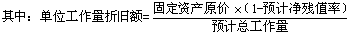 五、农村集体经济组织会计制度业务举例
1.固定资产折旧的提取
借：生产（劳务）成本（生产用）
借：管理费用（管理用）
借：公益支出（公益用）
   贷：累计折旧
2.出租固定资产
取得的租金等收入
借：银行存款
    贷：经营收入——出租收入
出租固定资产计提折旧时
借：经营支出
    贷：累计折旧
五、农村集体经济组织会计制度业务举例
3.固定资产出售、报废和毁损等时。
借：固定资产清理（账面价）
借：累计折旧（已提折旧）
    贷：固定资产（原价）
4.盘亏的固定资产
借：待处理财产损溢——待处理非流动资产损溢（账面价）
    累计折旧（已提折旧）
    贷：固定资产（原价）
累计折旧应按照相应固定资产的类别和项目等设置明细科目，进行明细核算。
五、农村集体经济组织会计制度业务举例
153 在建工程
农村集体经济组织的在建工程是指尚未完工的工程项目。在建工程按实际发生的支出或应支付的工程价款计价。形成固定资产的，待完工交付使用后，计入固定资产。未形成固定资产的，待项目完成后，计入经营支出、公益支出或其他支出。
 (1）性质：资产类账户
（2）核算内容：集体经济组织基建、更新改造等在建工程发生的支出。例如：村部开始建造自用办公楼，但办公楼还未达到预定可使用状态
（3）账户结构：      在建工程—某建筑工程
工程发生的实际成本
已完工程的实际成本
余：未完工程的   
          实际成本
帐户设置
累计折旧
固定资产—某设备
冲减的折旧
计提的折旧
增加的原价
减少的原价
余：100
         100
余：1000
在建工程—某建筑工程
工程发生的实际成本
已完工程的实际成本
余：未完工程的   
          实际成本
第页
五、农村集体经济组织会计制度业务举例
例：某村集体购买一条需要安装的生产流水线，价值50万元，增值税6.5万元,另发生0.7万元的运杂费,均以银行存款支付；安装过程中耗用原材料1万元，耗用人工费2万元。
 ⑴  借：在建工程 –流水线安装工程     50.7万+6.5 万                    　                  
         贷：银行存款                      50.7万+6.5 万     
 ⑵  借：在建工程–流水线安装工程        1万
   　    贷：库存物质                             1万
⑶  借：在建工程—流水线安装工程       2万
   　   贷：应付工资                            2万
⑷  借：固定资产—流水线    60.2万
        贷：在建工程—流水线安装工程    60.2万
五、农村集体经济组织会计制度业务举例
154 固定资产清理
本科目核算农村集体经济组织因出售、捐赠、报废和毁损等原因转入清理的固定资产的账面价值及其在清理过程中所发生的费用等。
        



                                 借                                                  贷

具体账户结构见下页：
固定资产清理
设置和通过“固定资产清理”帐户（清查盘点除外）
     1、性质：资产类
     2、用途：用来核算企业因出售、报废和毁损等原因转入清理的固定资产净值，以及在清理过程中所发生的清理费用和清理收入。
     3、结构：
固定资产清理
转入清理的固定资产净值和发生的清理费用及税金
清理固定资产的变价收入和赔款等
或余：清理净收益
余：清理净损失
其他收入
其他支出
五、农村集体经济组织会计制度业务举例
例：A 村一台生产用机床使用期满，进行报废处理。其账面原价79 000元，已提折旧70 000元； 清理过程中用现金100元支付清理费用，回收残料价值2 000元，暂入材料库。
有关会计处理为：
借：固定资产清理- 机床    9 000
               累计折旧                    70 000
                贷：固定资产- 机床      79 000
借：固定资产清理 - 机床 100
               贷：库存现金                             100
借：库存物资-其他材料             2 000
               贷：固定资产清理 - 机床 2 000
借：其他支出——清理损失7 100
         贷：固定资产清理 - 机床    71 00
五、农村集体经济组织会计制度业务举例
161 无形资产
 农村集体经济组织的无形资产包括专利权、商标权、著作权、非专利技术、土地经营权、林权、草原权等由其拥有或控制的、没有实物形态的可辨认非货币性资产。
1.无形资产应按照取得时的实际成本计价。
例如：购入的无形资产
 借：无形资产--**
           贷：银行存款
2.出售、报废等原因处置无形资产
借：银行存款（转让金额）
         累计摊销（已摊销额）
         贷：无形资产（余额）
                  其他收入（差额）
五、农村集体经济组织会计制度业务举例
162 累计摊销
 农村集体经济组织的无形资产应当从使用之日起在其预计使用寿命内采用年限平均法等合理方法进行摊销，并根据无形资产的受益对象计入相关资产成本或者当期损益。
名义金额计价的无形资产不应摊销。
无形资产的摊销期自可供使用时开始至停止使用或出售时止，并应当符合有关法律法规规定或合同约定的使用年限。无形资产的使用寿命和摊销方法一经确定，不得随意变更。
农村集体经济组织应当按月对无形资产进行摊销，当月增加的无形资产，当月开始摊销;当月减少的无形资产，当月不再摊销。
不能可靠估计无形资产使用寿命的，摊销期不得低于10年。
五、农村集体经济组织会计制度业务举例
162 累计摊销
1.无形资产摊销
借：生产（劳务）成本（经营用）
        管理费用                   （非经营）
        贷：累计摊销
2.出租无形资产
所取得的租金等收入
借：银行存款    10 000
    贷：经营收入——出租收入10 000
出租无形资产的摊销时
借：经营支出4 000
    贷：累计摊销4 000
农村集体经济组织处置无形资产时，处置收入扣除其账面价值、相关税费等后的净额，应当计入其他收入或其他支出。
无形资产的账面价值，是指无形资产成本扣减累计摊销后的金额。
五、农村集体经济组织会计制度业务举例
171 长期待摊费用
本科目核算农村集体经济组织已经发生但应由本期和以后各期负担的分摊期限在1 年以上的各项费用，包括农村集体经济组织已提足折旧的固定资产的改建支出和其他长期待摊费用等。
发生长期待摊费用时
借：长期待摊费用
    贷：库存现金
        银行存款
        库存物资等
摊销长期待摊费用时
借：生产（劳务）成本
    管理费用
    其他支出
    贷：长期待摊费用
五、农村集体经济组织会计制度业务举例
181 待处理财产损溢
核算农村集体经济组织在清查财产过程中查明的各种财产盘盈、盘亏和毁损的价值。
按照待处理流动资产损溢和待处理非流动资产损溢进行明细核算。
例如：现金盘盈300元。
     借：库存现金300
         贷：待处理财产损益-待处理流动资产损益300
已查明原因是付款时少付300元，补付给客户。
     借：待处理财产损益-待处理流动资产损益300
         贷：库存现金   300
农村集体经济组织的财产损溢，应当查明原因，在期末结账前处理完毕，处理后本科目应无余额。
五、农村集体经济组织会计制度业务举例
201 短期借款
本科目核算农村集体经济组织向银行等金融机构或相关单位、个人等借入的偿还期在1 年以（含1 年）的各种借款。
1.借入时：
  借：银行存款 　  
     贷：短期借款—债务人名称 　 
 2.支付利息时
借：其他支出　　　
    贷：银行存款　　　　　　　　　　 
3.偿还借款本金： 
借：短期借款----债务人名称　　　　　　　　　　　　
   贷：银行存款
五、农村集体经济组织会计制度业务举例
211 应付款
本科目核算农村集体经济组织与非成员之间发生的偿还期在1 年以内（含1 年）的各种应付及暂收款项，如因购买库存物资和接受服务等应付的款项以及应付的赔款等。
1.村委会赊购一批化肥
借：库存物资38000
    贷：应付款-某公司38000
2.收取村集体成员以外的承包人王峰3年承包草场款60000元，存银行。
借：银行存款60000
    贷：应付款-王峰60000
每年确认收入时
借：应付款-王峰20000
    贷：经营收入-租金收入20000
3.因债权人特殊原因等确实无法偿还的应付及暂收款项或获得债权人的债务豁免时
借：应付款-**
   贷：其他收入
五、农村集体经济组织会计制度业务举例
212 应付工资
本科目核算农村集体经济组织应支付给管理人员、固定员工等职工的工资总额。包括在工资总额内的各种工资、奖金、津贴、补助、社会保险费等，不论是否在当月支付，都应通过本科目核算。
1.提取工资时，根据人员岗位进行工资分配
借：生产（劳务）成本
    管理费用
     经营支出
    贷：应付工资
2.支付工资
 借：应付工资
     贷：银行存款
五、农村集体经济组织会计制度业务举例
213 应付劳务费
本科目核算农村集体经济组织应支付给季节性用工等临时性工作人员的劳务费总额。包括在劳务费总额内的各种劳务费、奖金、津贴、补助等，不论是否在当月支付，都应通过本科目核算。
1.提取劳务费时，根据人员岗位进行劳务费分配
借：生产（劳务）成本
    管理费用
     经营支出
    贷：应付劳务费
2.支付劳务费
 借：应付劳务费
     贷：银行存款
五、农村集体经济组织会计制度业务举例
214 应交税费
本科目核算农村集体经济组织按照税法等规定计算应缴纳的各种税费。
农村集体经济组织代扣代缴的个人所得税等，也通过本科目核算。
1.获得应税收入
借：银行存款30300
    贷：经营收入30000
        应交税金-应交增值税300
2.计算出应交的城建税和所得税
借：税金及附加300
    所得税费用2000
    贷：应交税金—城建税300
                --所得税2000
3.应代扣代缴的个人所得税
借：应付工资150
    应付劳务费400
    贷：应交税费-应交个人所得税550
缴纳个人所得税
借：应交税金-应交个人所得税550
    贷：银行存款550
五、农村集体经济组织会计制度业务举例
221 长期借款及应付款
本科目核算农村集体经济组织向银行等金融机构或相关单位、个人等借入的期限在1 年以上（不含1 年）的借款及偿还期在1 年以上（不含1 年）的应付款项。
1.借入时：
  借：银行存款 　  
     贷：长期借款借款—债务人名称 　 
 2.支付利息时
借：其他支出　　　
    贷：银行存款　　　　　　　　　　 
3.偿还借款本金： 
借：长期借款----债务人名称　　　　　　　　　　　　
   贷：银行存款
注意：农村集体经济组织不得举债兴办公益事业;举债从事经营性活动应当纳    入村级重大事项决策范围，参照执行“四议两公开”机制，并报乡镇党委、政府或农业农村部门审核或备案。
五、农村集体经济组织会计制度业务举例
231 一事一议资金
农村集体经济组织的一事一议资金，是指农村集体经济组织兴办村民直接受益的集体生产生活等公益事业，按一事一议的形式筹集的专项资金。
农村集体经济组织采用“一事一议”方式筹资的，应当符合有关法律法规和政策要求，遵循量力而行、成员受益、民主决策、上限控制等原则，做到专款专用，确保资金用途的合法性、合理性和有效性。
1.农村集体经济组织应于一事一议筹资方案经成员大会或成员代表大会通过时
借：内部往来150000
    贷：一事一议资金 150000
2.收到农户交来的一事一议专项筹资时
   借：库存现金
       银行存款等  150000
       贷：内部往来 150000
3.集体经济组织使用一事一议资金购入固定资产的
借：固定资产（在建工程）146 000
    贷：现金、银行存款等   146 000
同时   借：一事一议资金  146 000
           贷：公积公益金   146 000
五、农村集体经济组织会计制度业务举例
241 专项应付款
本科目核算农村集体经济组织获得政府给予的具有专门用途且未来应支付用于专门用途的专项补助资金。
农村集体经济组织的专项应付款，是指农村集体经济组织获得政府给予的具有专门用途且未来应支付用于专门用途(如建造长期资产等)的专项补助资金。农村集体经济组织获得政府给予的保障村级组织和村务运转的补助资金以及贷款贴息等经营性补助资金，作为补助收入，不在专项应付款中核算。
1.农村集体经济组织收到政府补助建造村部办公楼专项补助资金时
借：银行存款                 200 000
        贷：专项应付款—修建村部办公楼补助资金200 000
五、农村集体经济组织会计制度业务举例
2.建造办公楼通过银行转账支付200000元。
借：在建工程—办公楼200000
    贷：银行存款       200000
3.工程完工交付使用
 借：固定资产   200000
     贷：在建工程   200000
同时：
借：专项应付款-修建村部办公楼补助资金200 000
          贷：公积公益金                                                 200000
五、农村集体经济组织会计制度业务举例
301 资本
农村集体经济组织的所有者权益，是指农村集体经济组织资产扣除负债后由全体成员享有的剩余权益。
农村集体经济组织的所有者权益包括资本、公积公益金、未分配收益等。
 农村集体经济组织的资本，是指农村集体经济组织按照章程等确定的属于本集体经济组织成员集体所有的相关权益金额。
本集体经济组织成员投入的资金、资产，按协议或评估金额。
借：库存现金
    银行存款
    固定资产
    无形资产等
    贷：资本
五、农村集体经济组织会计制度业务举例
311 公积公益金
本科目核算农村集体经济组织从收益中提取的，接受政府补助和他人捐赠等其他来源取得的公积公益金。
农村集体经济组织的公积公益金，包括按照章程确定的计提比例从本年收益中提取的公积公益金，政府补助或接受捐赠的资产(计入补助收入的资金除外)，对外投资中资产重估确认价值与原账面价值的差额，一事一议筹资筹劳转入，收到的征用土地补偿费等。
集体经济组织从收益中提取的和其他来源取得的公积公益金。
1.从收益中提取公积公益金时
  借：收益分配
      贷：公积公益金
2.征用土地补偿费及拍卖荒山、荒地、荒水、荒滩等使用权价款
借：银行存款
    贷：公积公益金
五、农村集体经济组织会计制度业务举例
321 本年收益
农村集体经济组织的收益，是指农村集体经济组织在一定会计期间的经营成果。
　　农村集体经济组织的收益总额按照下列公式计算：
　　收益总额=经营收益+其他收入-公益支出-其他支出
　　其中：经营收益=经营收入+投资收益+补助收入-经营支出-税金及附加-管理费用
　　净收益，是指收益总额减去所得税费用后的净额。
五、农村集体经济组织会计制度业务举例
322 收益分配
农村集体经济组织收益分配以效益为基础，民主决策、科学分配，保障成员合法权益。
 农村集体经济组织应当按照有关法律、法规、政策规定及组织章程约定的分配原则，按程序确定收益分配方案，明确分配范围、分配比例等重点事项，向全体成员公示。
 农村集体经济组织可分配收益按以下顺序进行分配：
　　(一)弥补以前年度亏损;
　　(二)提取公积公益金;
　　(三)向成员分配收益;
　　(四)其他。
农村集体经济组织年终决算图示
收益分配的核算
五、农村集体经济组织会计制度业务举例
401 生产（劳务）成本
本科目核算农村集体经济组织直接组织生产或对外提供劳务等活动所发生的各项生产费用和劳务支出。
生产（劳务）成本的计算，是将生产经营活动过程中所发生的各种费用，按各种不同对象进行归集和分配，计算出各个对象的总成本和单位成本。
通过成本计算,可以取得产品（劳务）实际成本资料,据以确定实际成本与计划成本的差异；分析成本升降原因，挖掘降低成本潜力，可以有效控制各项费用支出，达到预期的成本目标，并为成本预测、规划下期成本目标以及制定产品价格提供参考资料。
五、农村集体经济组织会计制度业务举例
成本计算的程序
确定成本
项目
确定成本
计算对象
确定成本
计算期
正确地归集和
分配各种费用
编制成本计算单
按成本计算
对象开设
并登记费用明细账
采购费用总额
采购费用分配率=
各种材料物资总重量（或买价）
某种材料物资应分摊的采购费用=该种材料重量（或买价）×分配率
五、农村集体经济组织会计制度业务举例
一、采购成本的计算
采购成本的计算
采购成本的构成
买价
运杂费
运输途中的合理损耗
入库前的挑选整理费用
购入材料物资负担的税金和其他费用
采购费用直接计入某材料的成本
采购费用分配计入某材料的成本
五、农村集体经济组织会计制度业务举例
某村从B公司购入甲材料8000千克，单价15元，乙材料4000千克，单价10元，货款160000元，供方垫付运杂费1800元，开出一张为期3个月的不带息商业承兑汇票交B公司（假设运杂费按材料重量分配）。
举例
（二）
产品成本项目主要有：（1）直接材料；（2）直接人工；（3）制造费用。
    以产品品种为成本计算对象的企业或车间，只生产一种产品：按成本项目直接归集就可确定该种产品的成本。
    如果生产多种产品：能分清属于哪种产品负担的费用，即直接归集；不能分清属于哪种产品负担的费用，即间接费用，分配计入。
产品成本项目
五、农村集体经济组织会计制度业务举例
二、产品制造成本的计算
（一）产品制造成本计算的一般程序
1．确定成本计算对象
2．按成本项目在各成本计算对象间归集和分配费用
3．完工产品与月末在产品之间分配费用
间接费用总额
19000
生产工人工时总和
1600+60000
五、农村集体经济组织会计制度业务举例
二、产品制造成本的计算
（三）产品制造成本计算——间接费用的分配
例（按生产工时分配间接费用）
费用分配率=                                      =                       =0.25（元/小时）

A产品应分配的间接费用=A产品的生产工时×费用分配率=16000×0.25=4000（元）
B产品应分配的间接费用=B产品的生产工时×费用分配率=60000×0.25=15000（元）
五、农村集体经济组织会计制度业务举例
二、产品制造成本的计算
（三）产品制造成本计算——间接费用的分配
例（登记A产品生产成本明细账）
生产成本明细账
产品品种或类别：A产品                                                                                    单位：元
五、农村集体经济组织会计制度业务举例
二、产品制造成本的计算
（三）产品制造成本计算——生产费用在完工产品和在产品间的分配
例（若A产品本月全部完工）
生产成本明细账
产品品种或类别：A产品                                                                                    单位：元
五、农村集体经济组织会计制度--财务报告
农村集体经济组织财务会计报告是对其财务状况、经营成果等的结构性表述，包括会计报表和会计报表附注。
农村集体经济组织的会计报表包括资产负债表、收益及收益分配表。
资产负债表，是指反映农村集体经济组织在某一特定日
期财务状况的报表。
收益及收益分配表，是指反映农村集体经济组织在一定
会计期间内收益实现及其分配情况的报表。
五、农村集体经济组织会计制度--财务报告
农村集体经济组织可以根据需要编制月度或季度科目余额表和收支明细表。
科目余额表，反映农村集体经济组织资产类、负债类、所有者权益类和成本类会计科目在月末或季度末的期末余额。
收支明细表，反映农村集体经济组织损益类会计科目在各月或各季度的本期发生额。
五、农村集体经济组织会计制度--财务报告
会计报表附注，是指对在资产负债表、收益及收益分配表等会计报表中列示项目的文字表述或明细资料，以及对未能在这些会计报表中列示项目的说明等。
会计报表附注应当按照下列顺序披露：
（一）遵循农村集体经济组织会计制度的声明。
（二）农村集体经济组织的基本情况。
（三）农村集体经济组织的资本形成情况、成员享有的经营性财产收益权份额结构及成员权益变动情况。
五、农村集体经济组织会计制度--财务报告
（四）会计报表重要项目的进一步说明。
（五）已发生损失但尚未批准核销的相关资产名称、金额等情况及说明。
（六）以名义金额计量的资产名称、数量等情况，以及以名义金额计量理由的说明；若涉及处置的，还应披露以名义金额计量的资产的处置价格、处置程序等情况。
（七）对已在资产负债表、收益及收益分配表中列示项目与企业所得税法规定存在差异的纳税调整过程。
（八）根据国家有关法律法规和集体经济组织章程等规定，需要在会计报表附注中说明的其他重要事项。
五、农村集体经济组织会计制度—财务报告
农村集体经济组织对会计政策变更、会计估计变更和前期差错更正应当采用未来适用法进行会计处理。
会计政策变更，是指农村集体经济组织在会计确认、计量和报告中所采用的原则、基础和会计处理方法的变更。
会计估计变更，是指由于资产和负债的当前状况及预期经济利益和义务发生了变化，从而对资产或负债的账面价值或者资产的定期消耗金额进行调整。
前期差错更正，是指对前期差错包括计算错误、应用会计政策错误、应用会计估计错误等进行更正。
未来适用法，是指将变更后的会计政策和会计估计应用于变更日及以后发生的交易或者事项，或者在会计差错发生或发现的当期更正差错的方法。
五、农村集体经济组织会计制度—财务报告
会计报表格式及编制说明
农村集体经济组织应当根据本制度有关会计报表的编制基础、编制依据、编制原则和方法的要求，提供真实、完整的财务会计报告，不得随意改变会计报表的编制基础、编制依据、编制原则和方法，不得随意改变本制度规定的会计报表有关数据的会计口径。
五、农村集体经济组织会计制度—财务报告
（一）资产负债表格式及编制说明
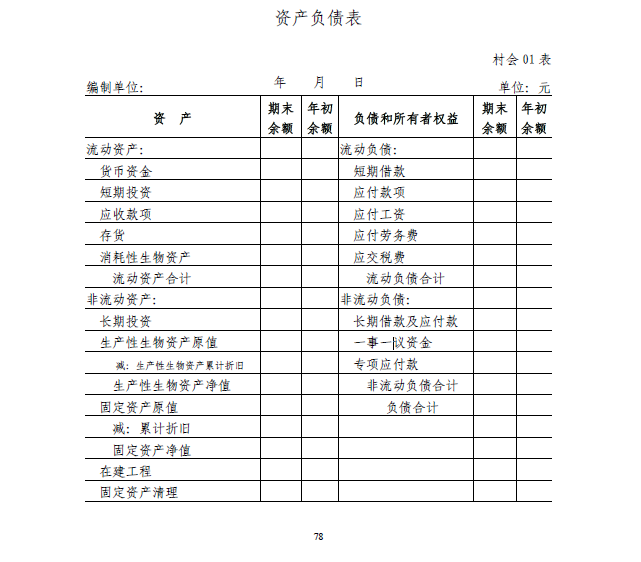 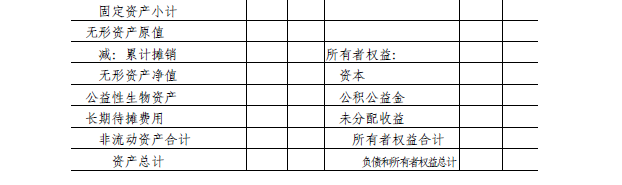 五、农村集体经济组织会计制度—财务报告
资产负债表编制说明：
1.本表反映农村集体经济组织在某一特定日期全部资
产、负债和所有者权益的情况。
2.本表“年初余额”栏内各项数字，应根据上年年末资产负债表“期末余额”栏内所列数字填列。
如果本年度资产负债表规定项目的名称和内容同上年度不一致，应当对上年年末资产负债表项目的名称和数字按照本年度的规定进行调整，将调整后数字填入本表“年初余额”栏内，并加以书面说明。
五、农村集体经济组织会计制度—财务报告
3.本表“期末余额”各项目的内容和填列方法如下：
（1）根据相关总账户期末余额计算后填列
如：“货币资金”项目，根据“库存现金”、“银行存款”科目的期末余额合计填列。
“固定资产净值”项目根据本表中“固定资产原值”项目金额减去“累计折旧”项目金额后的余额填列。
“无形资产净值”项目根据本表中“无形资产原值”项目金额减去“累计摊销”项目金额后的余额填列。
（2）根据相关总账户期末余额和明细账户分析后填列
如：“应收款项”项目应根据“应收款”科目期末借方余额和“内部往来”各明细科目期末借方余额合计数合计填列。
五、农村集体经济组织会计制度—财务报告
（3）根据相关总账账户期末余额直接填列
如：“短期投资”项目，本项目应根据“短期投资”科目的期末余额填列。
具体情况如下所示:
五、农村集体经济组织会计制度—财务报告
（1）“货币资金”项目，反映农村集体经济组织库存现金、银行存款等货币资金的期末合计数。本项目应根据“库存现金”、“银行存款”科目的期末余额合计填列。
（2）“短期投资”项目，反映农村集体经济组织能够随时变现并且持有时间不准备超过1 年（含1 年）的投资的
账面余额。本项目应根据“短期投资”科目的期末余额填列。
（3）“应收款项”项目，反映农村集体经济组织期末
尚未收回的应收及暂付款项。本项目应根据“应收款”科目
期末借方余额和“内部往来”各明细科目期末借方余额合计
数合计填列。
五、农村集体经济组织会计制度—财务报告
（4）“存货”项目，反映农村集体经济组织期末在库、
在途、在加工和在培育中各项存货的成本，包括各种原材料、
农用材料、农产品、工业产成品等物资、在产品等。本项目
应根据“库存物资”、“生产（劳务）成本”等科目的期末
余额合计填列。
（5）“消耗性生物资产”项目，反映农村集体经济组
织各种消耗性生物资产的账面余额。本项目应根据“消耗性
生物资产”科目的期末余额填列。
（6）“流动资产合计”项目，反映农村集体经济组织
期末流动资产的合计数。本项目应根据本表中“货币资金”、
“短期投资”、“应收款项”、“存货”、“消耗性生物资
产”项目金额的合计数填列。
五、农村集体经济组织会计制度—财务报告
（7）“长期投资”项目，反映农村集体经济组织持有时间准备超过1 年（不含1 年）的投资的账面余额。本项目应根据“长期投资”科目的期末余额填列。
（8）“生产性生物资产原值”项目和“生产性生物资产累计折旧”项目，反映农村集体经济组织生产性生物资产的原值及累计折旧。这两个项目应根据“生产性生物资产”科目和“生产性生物资产累计折旧”科目的期末余额填列。
（9）“生产性生物资产净值”项目，反映农村集体经济组织生产性生物资产原值扣除生产性生物资产累计折旧后的余额。本项目应根据本表中“生产性生物资产原值”项
目金额减去“生产性生物资产累计折旧”项目金额后的余额填列。
五、农村集体经济组织会计制度—财务报告
（10）“固定资产原值”项目和“累计折旧”项目，反映农村集体经济组织固定资产的原值及累计折旧。这两个项目应根据“固定资产”科目和“累计折旧”科目的期末余额填列。
（11）“固定资产净值”项目，反映农村集体经济组织固定资产原值扣除累计折旧后的余额。本项目应根据本表中“固定资产原值”项目金额减去“累计折旧”项目金额后的余额填列。
（12）“在建工程”项目，反映农村集体经济组织各项尚未完工或虽已完工但尚未办理竣工决算并交付使用的工程项目实际成本。本项目应根据“在建工程”科目的期末余额填列。
（13）“固定资产清理”项目，反映农村集体经济组织因出售、报废、毁损等原因转入清理但尚未清理完毕的固定资产的账面价值，以及固定资产清理过程中发生的清理费用和清理收入等各项金额的差额。本项目应根据“固定资产清理”科目的期末借方余额填列；如为贷方余额，本项目数字应以“-”号填列。
（14）“固定资产小计”项目，反映农村集体经济组织期末固定资产、在建工程、转入清理但尚未清理完毕的固定资产的小计数。本项目应根据本表中“固定资产净值”、“在建工程”、“固定资产清理”项目金额的合计数填列。
五、农村集体经济组织会计制度—财务报告
（15）“无形资产原值”项目和“累计摊销”项目，反映农村集体经济组织无形资产的原值及累计摊销。这两个项目应根据“无形资产”科目和“累计摊销”科目的期末余额填列。
（16）“无形资产净值”项目，反映农村集体经济组织无形资产原值扣除累计摊销后的余额。本项目应根据本表中
“无形资产原值”项目金额减去“累计摊销”项目金额后的余额填列。
（17）“公益性生物资产”项目，反映农村集体经济组
织各种公益性生物资产的账面余额。本项目应根据“公益性生物资产”科目的期末余额填列。
五、农村集体经济组织会计制度—财务报告
（19）“非流动资产合计”项目，反映农村集体经济组织期末非流动资产的合计数。本项目应根据本表中“长期投资”、“生产性生物资产净值”、“固定资产小计”、“无形资产净值”、“公益性生物资产”、“长期待摊费用”项目金额的合计数填列。
（20）“资产总计”项目，反映农村集体经济组织期末资产的合计数。本项目应根据本表中“流动资产合计”和“非流动资产合计”项目金额的合计数填列。
五、农村集体经济组织会计制度—财务报告
（21）“短期借款”项目，反映农村集体经济组织借入偿还期在1 年以内（含1 年）的、尚未偿还的各种借款。本项目应根据“短期借款”科目的期末余额填列。
（22）“应付款项”项目，反映农村集体经济组织期末应付而未付的、偿还期在1 年以内（含1 年）的各种应付及暂收款项。本项目应根据“应付款”科目期末贷方余额和“内部往来”各明细科目期末贷方余额合计数合计填列。
（23）“应付工资”项目，反映农村集体经济组织已提取但尚未支付的管理人员、固定员工等职工的工资。本项目应根据“应付工资”科目的期末余额填列。
五、农村集体经济组织会计制度—财务报告
（24）“应付劳务费”项目，反映农村集体经济组织已提取但尚未支付的季节性用工等临时性工作人员的劳务费。本项目应根据“应付劳务费”科目的期末余额填列。
（25）“应交税费”项目，反映农村集体经济组织期末未缴纳、多缴纳或未抵扣的各种税费。本项目应根据“应交税费”科目的期末贷方余额填列；如为借方余额，本项目数字以“-”号填列。
（26）“流动负债合计”项目，反映农村集体经济组织期末流动负债的合计数。本项目应根据本表中“短期借款”、“应付款项”、“应付工资”、“应付劳务费”、“应交税费”项目金额合计数填列。
五、农村集体经济组织会计制度—财务报告
（27）“长期借款及应付款”项目，反映农村集体经济组织借入尚未偿还的期限在1 年以上（不含1 年）的借款以及偿还期在1 年以上（不含1 年）的应付未付款项。本项目应根据“长期借款及应付款”科目的期末余额填列。
（28）“一事一议资金”项目，反映农村集体经济组织筹集的一事一议资金的余额。本项目应根据“一事一议资金”科目的期末贷方余额填列；如为借方余额，本项目数字以“-”号填列。
（29）“专项应付款”项目，反映农村集体经济组织实际收到政府给予的具有专门用途且未来应支付用于专门用途的专项补助资金金额。本项目应根据“专项应付款”科目的期末余额填列。
五、农村集体经济组织会计制度—财务报告
（30）“非流动负债合计”项目，反映农村集体经济组织期末非流动负债的合计数。本项目应根据本表中“长期借款及应付款”、“一事一议资金”、“专项应付款”项目金额的合计数填列。
（31）“负债合计”项目，反映农村集体经济组织期末负债的合计数。本项目应根据本表中“流动负债合计”和“非流动负债合计”项目金额的合计数填列。
五、农村集体经济组织会计制度—财务报告
（32）“资本”项目，反映农村集体经济组织按照章程等确定的属于本集体经济组织成员集体所有的相关权益金额。本项目应根据“资本”科目的期末余额填列。
（33）“公积公益金”项目，反映农村集体经济组织从收益中提取的和其他来源取得的公积公益金的账面余额。本项目应根据“公积公益金”科目的期末余额填列。
（34）“未分配收益”项目，反映农村集体经济组织尚未分配的历年结存收益。本项目应根据“收益分配”科目的期末余额填列；如为未弥补的亏损，本项目数字以“-”号填列。
（35）“所有者权益合计”项目，反映农村集体经济组织期末所有者权益的合计数。本项目应根据本表中“资本”、“公积公益金”、“未分配收益”项目金额的合计数填列。
（36）“负债和所有者权益总计”项目，反映农村集体经济组织期末负债和所有者权益的合计数。本项目应根据本表中“负债合计”和“所有者权益合计”项目金额的合计数填列。
五、农村集体经济组织会计制度—财务报告
五、农村集体经济组织会计制度—财务报告
收益及收益分配表编制说明：
1.本表反映农村集体经济组织在一定会计期间内收益实现及分配的实际情况。农村集体经济组织投资设立企业的收益等情况不在此列示。

2.本表“上年金额”栏内各项数字，应根据上年度收益及收益分配表“本年金额”栏内各对应项目数字填列。
五、农村集体经济组织会计制度—财务报告
3.本表“本年金额”各项目的内容及其填列方法如下：
（1）“经营收入”项目，反映农村集体经济组织进行各项生产销售、提供劳务、让渡集体资产资源使用权等经营活动取得的收入。本项目应根据“经营收入”科目的本期发生额分析填列。
（2）“投资收益”项目，反映农村集体经济组织对外投资取得的收益扣除发生的投资损失后净额。本项目应根据“投资收益”科目的本期发生额分析填列；如为投资损失，本项目数字以“-”号填列。
（3）“补助收入”项目，反映农村集体经济组织获得的政府给予保障村级组织和村务运转的补助资金以及贷款贴息等经营性补助资金。本项目应根据“补助收入”科目的
  本期发生额分析填列。
五、农村集体经济组织会计制度—财务报告
（4）“经营支出”项目，反映农村集体经济组织因销售商品、提供劳务、让渡集体资产资源使用权等经营活动而发生的实际支出。本项目应根据“经营支出”科目的本期发生额分析填列。
（5）“税金及附加”项目，反映农村集体经济组织从事生产经营活动按照税法的有关规定应负担的相关税费。本项目应根据“税金及附加”科目的本期发生额分析填列。
（6）“管理费用”项目，反映农村集体经济组织管理活动发生的支出。本项目应根据“管理费用”的本期发生额分析填列。“其中：运转支出”项目，反映农村集体经济组织发生保障村级组织和村务运转的各项支出，包括村干部补助、村两委办公经费等，本项目应根据“管理费用”科目下相关明细科目的本期发生额分析填列。
（7）“经营收益”项目，反映农村集体经济组织当期通过生产经营活动实现的收益。本项目应根据本表中“经营收入”、“投资收益”、“补助收入”项目金额之和减去“经营支出”、“税金及附加”、“管理费用”项目金额后的余额填列。如为经营亏损，本项目数字以“-”号填列。
五、农村集体经济组织会计制度—财务报告
（8）“其他收入”项目，反映农村集体经济组织除经营收入、投资收益、补助收入以外的其他收入。本项目应根据“其他收入”科目的本期发生额分析填列。
（9）“公益支出”项目，反映农村集体经济组织发生的用于本集体经济组织内部公益事业、集体福利或成员福利的支出，以及公益性固定资产折旧和修理费等。本项目应根据“公益支出”科目的本期发生额分析填列。
（10）“其他支出”项目，反映农村集体经济组织发生除经营支出、税金及附加、管理费用、公益支出、所得税费用以外的其他各项支出。本项目应根据“其他支出”科目的本期发生额分析填列。
（11）“收益总额”项目，反映农村集体经济组织当期实现的收益总额。本项目应根据本表中“经营收益”、“其他收入”项目金额之和减去“公益支出”、“其他支出”项目金额后的余额填列。如为亏损总额，本项目数字以“-”号填列。
五、农村集体经济组织会计制度—财务报告
（12）“所得税费用”项目，反映农村集体经济组织根据税法规定确定的应从当期收益总额中扣除的所得税费用。本项目应根据“所得税费用”科目的本期发生额分析填列。
（13）“净收益”项目，反映农村集体经济组织本年实现的收益净额。本项目应根据本表中“收益总额”项目金额减去“所得税费用”项目金额后的余额填列。如为净亏损，本项目数字以“-”号填列。
（14）“年初未分配收益”项目，反映农村集体经济组织上年度未分配的收益。本项目应根据上年度收益及收益分配表中“年末未分配收益”项目的金额填列。如为未弥补亏损，本项目数字以“-”号填列。
（15）“其他转入”项目，反映农村集体经济组织按有关规定用公积公益金弥补亏损等转入的数额。本项目应根据实际转入的公积公益金数额填列。
五、农村集体经济组织会计制度—财务报告
（16）“可分配收益”项目，反映农村集体经济组织年末可分配的收益总额。本项目应根据本表中“净收益”、“年初未分配收益”、“其他转入”项目金额的合计数填列。如可分配收益为负数，本项目数字以“-”号填列。
（17）“提取公积公益金”项目，反映农村集体经济组织按照规定提取的公积公益金数额。本项目应根据实际提取的公积公益金数额填列。
（18）“向成员分配”项目，反映农村集体经济组织按照成员（代表）大会的决议，向成员分配的金额。本项目应根据“收益分配”科目下相关明细科目的借方发生额分析填列。
（19）“年末未分配收益”项目，反映农村集体经济组织年末累计未分配的收益。本项目应根据本表中“可分配收益”项目金额减去“提取公积公益金”、“向成员分配”、“其他”项目金额后的余额填列。如为未弥补的亏损，本项目数字以“-”号填列。
五、农村集体经济组织会计制度—财务报告
（三）会计报表附注及编制说明。
会计报表附注是财务会计报告的重要组成部分。农村集体经济组织应当在会计报表附注中按照下列顺序至少披露以下内容：
1.遵循农村集体经济组织会计制度的声明。农村集体经济组织应当声明编制的财务会计报告符合农村集体经济组织会计制度的要求，真实、完整地反映了农村集体经济组织的财务状况、经营成果等有关信息。
2.农村集体经济组织的基本情况，包括：农村集体经济组织的资本总额、成员总数及构成、主要经营项目、集体经
  营性财产和非经营性财产的构成、是否由村民委员会代行职能等情况。
五、农村集体经济组织会计制度—财务报告
3.成员权益结构，包括：
（1）农村集体经济组织的资本形成情况。
（2）成员享有的经营性财产收益权份额结构。
（3）成员权益变动情况。
4.会计报表重要项目的进一步说明，包括其主要构成、增减变动情况等。
5.已发生损失但尚未批准核销的相关资产名称、金额等情况及说明，包括：
（1）确实无法收回的应收款项。
（2）无法收回的对外投资。
（3）毁损和报废的固定资产。
（4）毁损和报废的在建工程。
（5）注销和无效的无形资产。
（6）已发生损失但尚未批准核销的其他资产。
五、农村集体经济组织会计制度—财务报告
6.以名义金额计量的资产名称、数量等情况，以及以名义金额计量理由的说明；若涉及处置的，还应披露以名义金额计量的资产的处置价格、处置程序等情况。
7.对已在资产负债表、收益及收益分配表中列示项目与企业所得税法规定存在差异的纳税调整过程。
8.其他重要事项，包括：
（1）接受捐赠。
（2）国家财政支持和税收优惠。
（3）提取公积公益金的比例。
（4）收益分配方案、亏损处理方案。
（5）经营收入中销售收入、劳务收入、出租收入、发包收入的构成情况。
（6）根据经营活动和公益活动划分负债的具体情况等。
9.根据国家有关法律法规和集体经济组织章程等规定，
需要在会计报表附注中说明的其他事项。
73